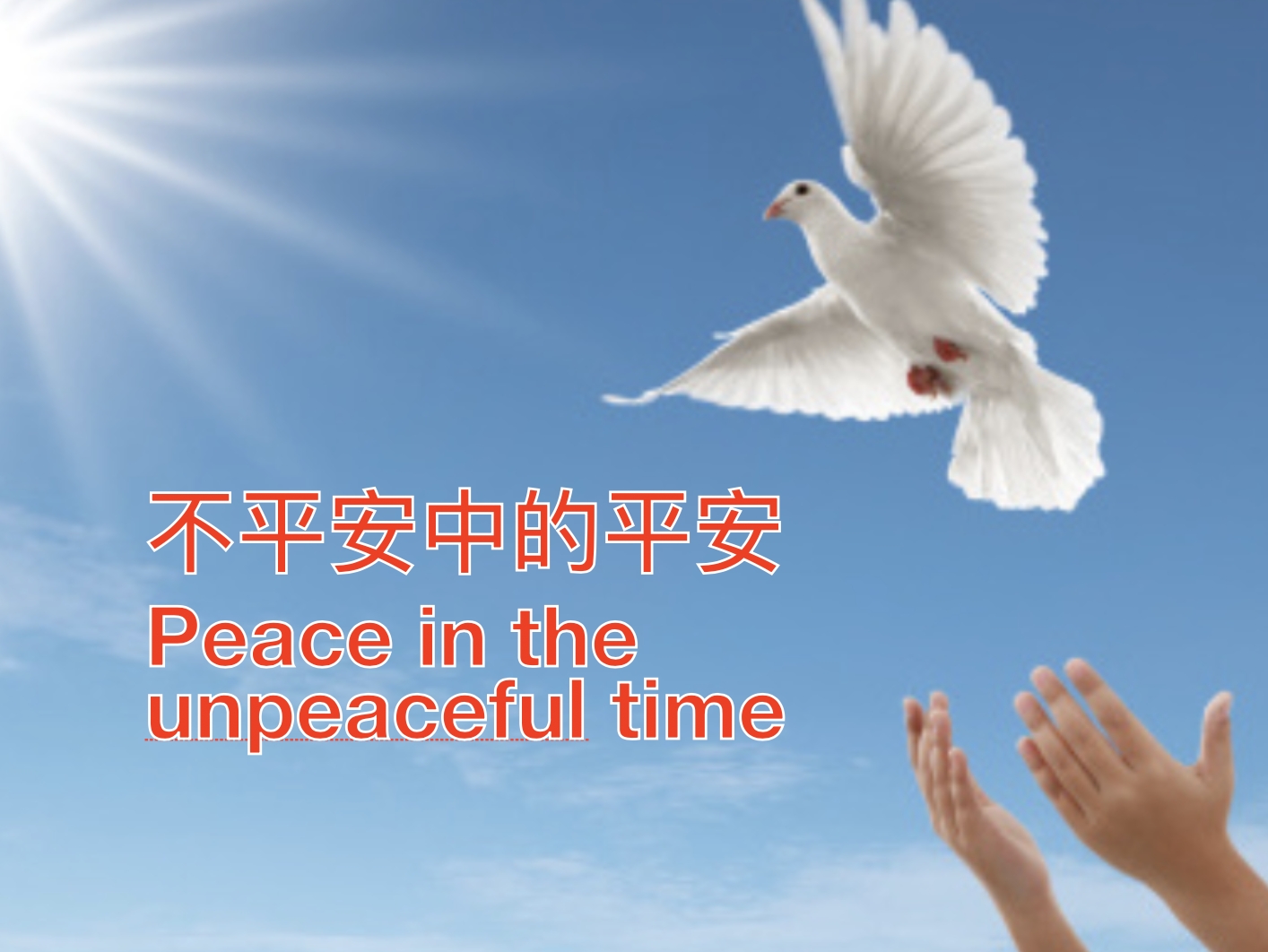 房正豪牧师
約翰福音 John 16: 33
33 我 将 这 些 事 告 诉 你 们 ， 是 要 叫 你 们 在 我 里 面 有 平 安 。 在 世 上 ， 你 们 有 苦 难 ； 但 你 们 可 以 放 心 ， 我 已 经 胜 了 世 界 。
33  I have told you this so that through me you may have peace. In the world you’ll have trouble,  but be courageous—I’ve overcome the world!”
約翰福音 John 16: 28
28 我 从 父 出 来 ， 到 了 世 界 ； 
我 又 离 开 世 界 ， 往 父 那 里 去 。
 28 I left the Father and came into the world. Now I’m leaving the world and going back to the Father.”
約翰福音 John 16: 29~30
29 门 徒 说 ： 如 今 你 是 明 说 ， 并 不 用 比 喻 了 。
29 Jesus’ disciples said, “Well, now you’re speaking plainly and not using figurative language.
約翰福音 John 16: 29~30
30 现 在 我 们 晓 得 你 凡 事 都 知 道 ， 也 不 用 人 问 你 ， 因 此 我 们 信 你 是 从 神 出 来 的 。
30 Now we know that you know everything and don’t need to have anyone ask you any questions. Because of this, we believe that you have come from God.”
約翰福音 John 16: 33
33 我 将 这 些 事 告 诉 你 们 ， 是 要 叫 你 们 在 我 里 面 有 平 安 。 在 世 上 ， 你 们 有 苦 难 ； 但 你 们 可 以 放 心 ， 我 已 经 胜 了 世 界 。
33  I have told you this so that through me you may have peace. In the world you’ll have trouble,  but be courageous—I’ve overcome the world!”
（ㄧ）在主里有平安
Peace in our lord Jesus Christ
（二）在世上有苦难
There is suffering on earth
诚实和欺骗的争战
The war between honesty 
and deception
哈 巴 谷 書 Habakkuk 1:1~3
1 先 知 哈 巴 谷 所 得 的 默 示 。 
1 The pronouncement that the prophet Habakkuk perceived.
2 他 说 ： 耶 和 华 啊 ！ 我 呼 求 你 ， 你 不 应 允 ， 要 到 几 时 呢 ？ 我 因 强 暴 哀 求 你 ， 你 还 不 拯 救 。
2“How long, Lord, must I cry out for help, but you won’t listen? I’m crying out to you,‘Violence!’but you aren’t providing deliverance.
3 你 为 何 使 我 看 见 罪 孽 ？ 你 为 何 看 着 奸 恶 而 不 理 呢 ？ 毁 灭 和 强 暴 在 我 面 前 ， 又 起 了 争 端 和 相 斗 的 事 。
3 Why are you forcing me to look at iniquity and to stare at wickedness? Social havoc and oppression are all around me; there are legal conflicts, and disputes abound.
哈 巴 谷 書 Habakkuk 1:4
4 因 此 律 法 放 松 ， 公 理 也 不 显 明 ， 恶 人 围 困 义 人 ， 所 以 公 理 显 然 颠 倒 。
4 Therefore, the Law has become paralyzed, and justice never comes about. Because criminals outnumber the righteous, whenever judgments are issued, they come out crooked.”
撒但三招
金錢、美女、權利
Satan's three tricks
Money, pretty women, power
哈 巴 谷 書 Habakkuk 2:9~10
9 为 本 家 积 蓄 不 义 之 财 、 在 高 处 搭 窝 、 指 望 免 灾 的 有 祸 了 ！
9 “Woe to the one who amasses profit upon unjust profit in order to establish his household, so he can establish a secure place on the heights and escape from the power of evil.
10 你 图 谋 剪 除 多 国 的 民 ， 犯 了 罪 ， 使 你 的 家 蒙 羞 ， 自 害 己 命 。
10 You have brought shame to yourself by killing many people—
    you are forfeiting your own life.
哈 巴 谷 書 Habakkuk 3:1~2
1 先 知 哈 巴 谷 的 祷 告 ， 调 用 流 离 歌 。
1 A prayer by the prophet Habakkuk, set to music.
2 耶 和 华 啊 ， 我 听 见 你 的 名 声 就 惧 怕 。 耶 和 华 啊 ， 求 你 在 这 些 年 间 复 兴 你 的 作 为 ， 在 这 些 年 间 显 明 出 来 ； 在 发 怒 的 时 候 以 怜 悯 为 念 。
2 Lord, as I listen to what has been said about you, I am afraid. Lord, revive your work throughout all of our lives—reveal yourself throughout all of our lives—when you[c] are angry, remember compassion.
哈 巴 谷 書 Habakkuk 3:13
13 你 出 来 要 拯 救 你 的 百 姓 ， 拯 救 你 的 受 膏 者 ， 打 破 恶 人 家 长 的 头 ， 露 出 他 的 脚 ， 直 到 颈 项 。 
13 You marched out to deliver your people, to deliver with your anointed.
You struck the head of the house of the wicked; you stripped him naked from head to foot. Interlude
約翰福音 John 16: 33
33 我 将 这 些 事 告 诉 你 们 ， 是 要 叫 你 们 在 我 里 面 有 平 安 。 在 世 上 ， 你 们 有 苦 难 ； 但 你 们 可 以 放 心 ， 我 已 经 胜 了 世 界 。
 33 I have told you this so that through me you may have peace. In the world you’ll have trouble,  but be courageous—I’ve overcome the world!”
哈 巴 谷 書 Habakkuk 3:17~18
17 虽 然 无 花 果 树 不 发 旺 ， 葡 萄 树 不 结 果 ， 橄 榄 树 也 不 效 力 ， 田 地 不 出 粮 食 ， 圈 中 绝 了 羊 ， 棚 内 也 没 有 牛 ；
17 Even though the fig tree does not blossom, and there are no grapes on the vines; even if the olive harvest fails, and the fields produce nothing edible; even if the flock is snatched from the sheepfold,and there is no herd in the stalls—
18 然 而 ， 我 要 因 耶 和 华 欢 欣 ， 因 救 我 的 神 喜 乐 。
18 as for me, I will rejoice in the Lord. I will find my joy in the God who delivers me.
哈 巴 谷 書 Habakkuk 3:19
19 主 耶 和 华 是 我 的 力 量 ； 他 使 我 的 脚 快 如 母 鹿 的 蹄 ， 又 使 我 稳 行 在 高 处 。 这 歌 交 与 伶 长 ， 用 丝 弦 的 乐 器 。
19 The Lord God is my strength—he will make my feet like those of a deer, equipping me to tread on my mountain heights.